CHÀO MỪNG  
CÁC EM HỌC SINH ĐẾN VỚI
tiết : tự nhiên và xã hội
Bài 9: Ôn tập chủ đề trường học
(Tiết 3)
LÀM SẢN PHẨM HỌC TẬP
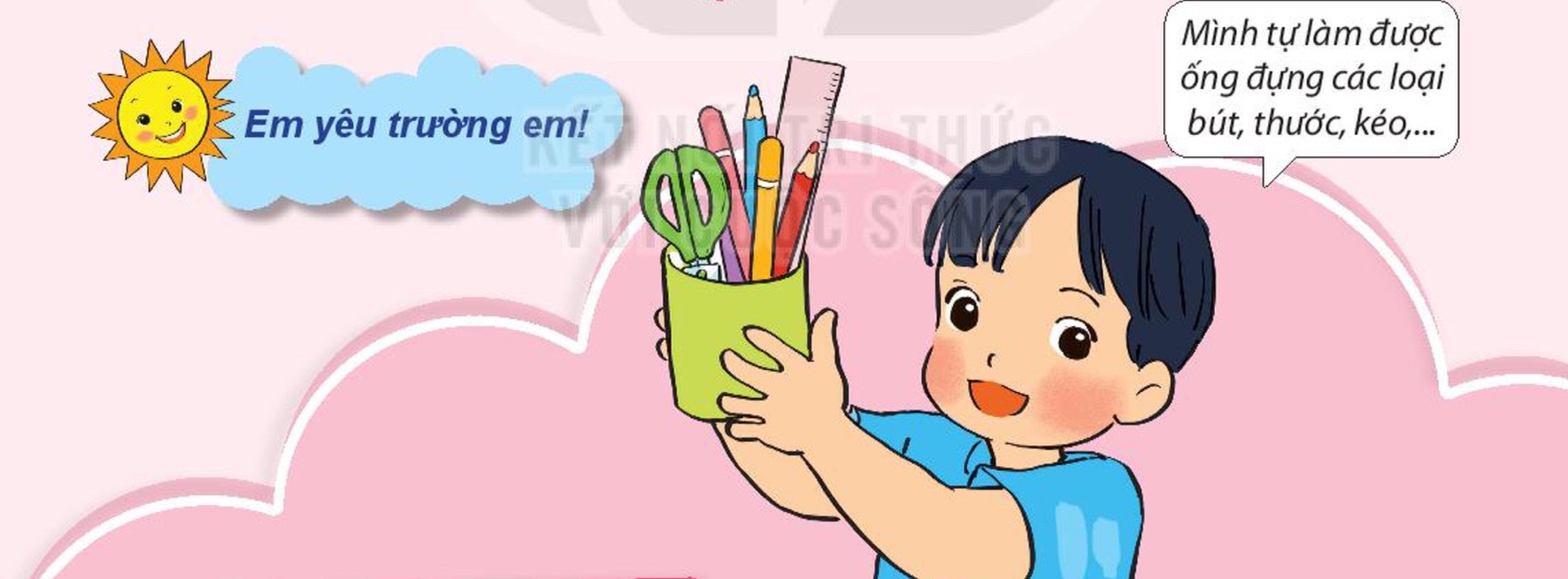 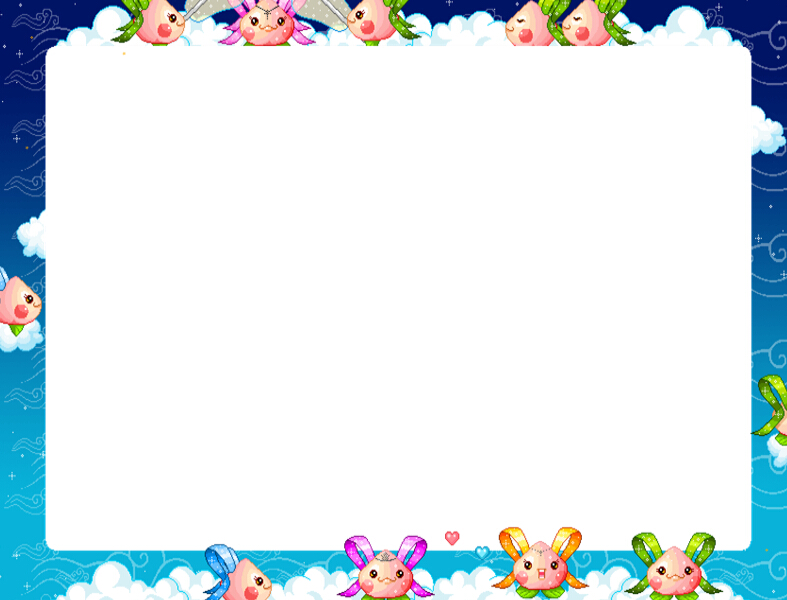 LÀM SẢN PHẨM HỌC TẬP
Vẽ tranh về những điều em thích nhất ở trường hoặc làm hộp đựng bút bằng lõi giấy vệ sinh.

Trình bày bức tranh em đã vẽ hoặc các sản phẩm em đã trang trí tại nhà.
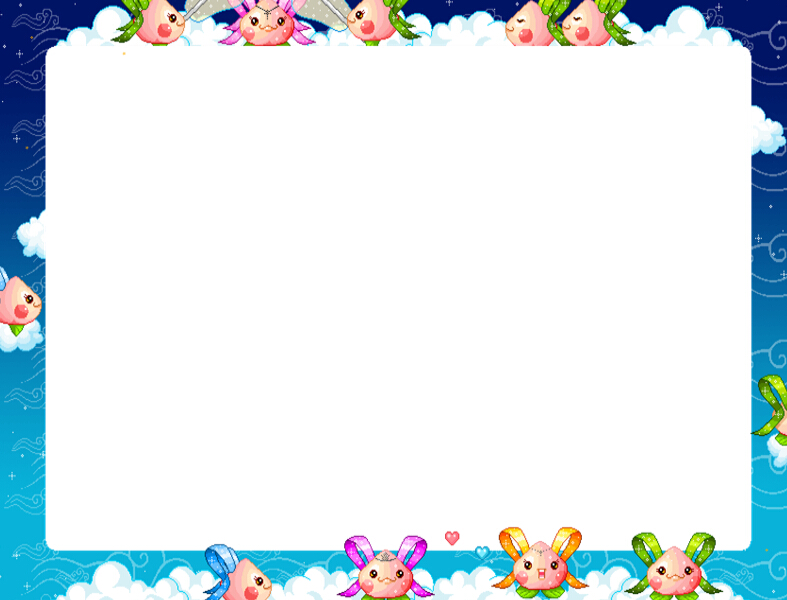 LIÊN HỆ BẢN THÂN
 Em hãy kể được những việc mình đã làm sau khi học các bài của chủ đề Trường học.
 (giúp đỡ bạn bè, thầy cô; biết giữ vệ sinh để trường lớp sạch đẹp; biết chơi trò chơi an toàn)
Giờ học đến đây đã kết thúc.
Chúc các em học giỏi.
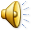